Ontwikkelen
Een duurzame en langzame verandering
VP15
Begeleidingskunde

Carin Hogenbirk
September 2015
Drie manieren om te ontwikkelen
Groeien
lichamelijk als gevolg van celdeling
Leren
verwerven van kennis en kunde
Rijping
ergens aan toe zijn

Onlosmakelijk met elkaar verbonden
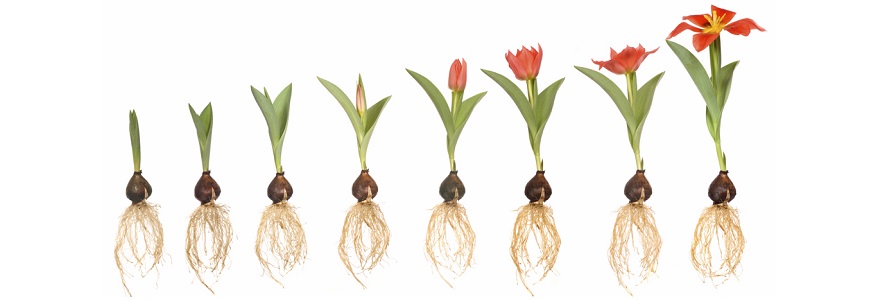 Factoren van invloed op de ontwikkeling van de mens
Interne factoren
aanleg
Externe factoren
omgeving en omstandigheden
Zelfbepaling
zelf richting geven aan je eigen ontwikkeling
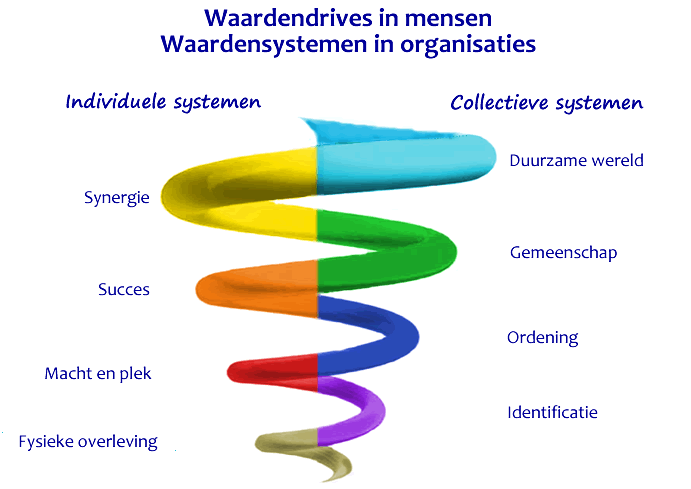 ontwikkelingsfasen
Ongeboren kind		prenatale fase
Zuigeling			  0 - 18 maanden
Peuter			18 maand - 4 jaar
Kleuter			  4 - 6 jaar
Schoolkind		  6 - 12 jaar
Puber			12 - 17 jaar
Adolescent		17 - 22 jaar
Volwassene		22 - 65 jaar
Oudere mens		65 jaar en ouder
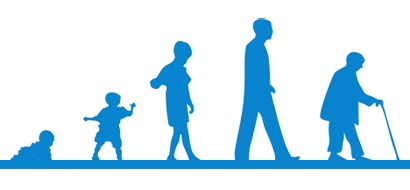 Voorwaarden voor ontwikkeling
Ontwikkelingsmogelijkheden (aangeboren)
Stimulering
Belemmeren
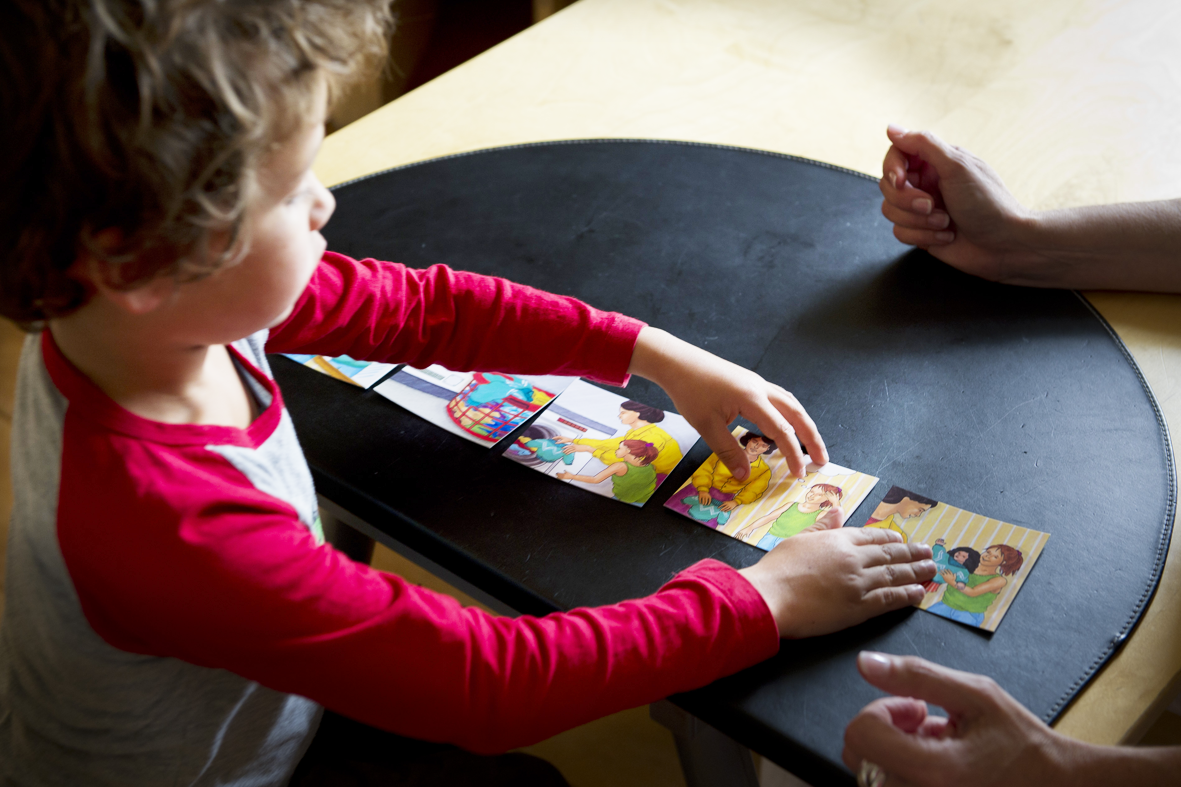 Aspecten van ontwikkelen
Lichamelijk
Cognitief
Sociaal
Persoonlijkheid
Emotioneel
Seksueel
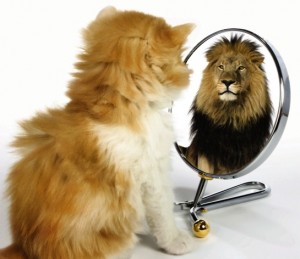 basisvoorwaarden
Liefde en aandacht
Verbaal en non-verbaal contact
Stimulerende omgeving
Onderzoeken (exploreren)
Spelen
Leren
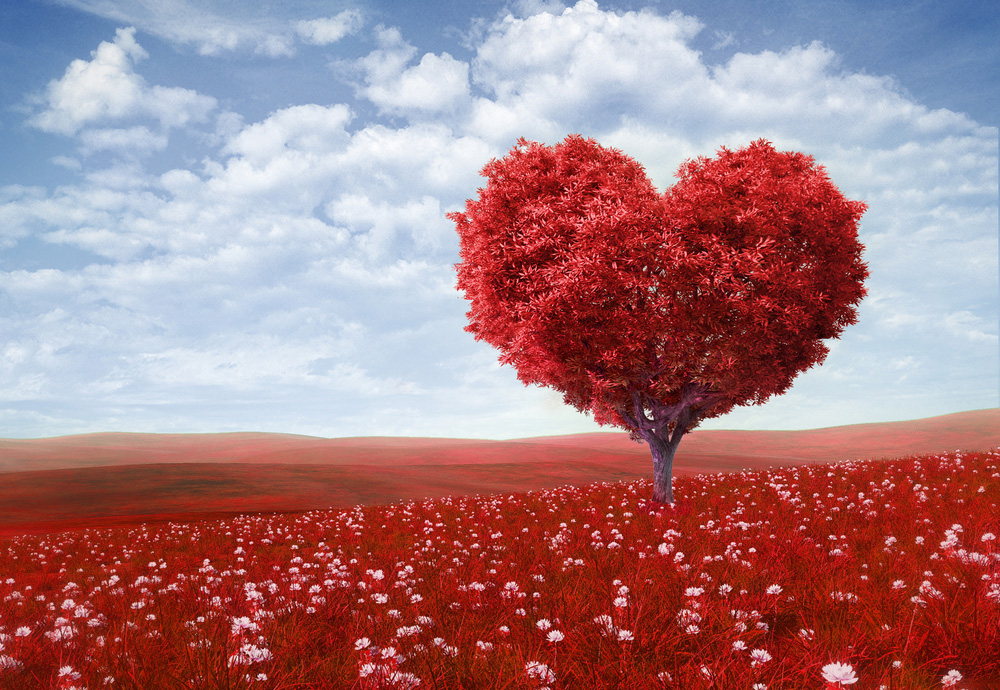 Positief beleven van zijn
Zelfaanvaarding
Positieve relaties met anderen
Autonomie/zelfstandigheid
Invloed hebben op de omgeving
Een levensdoel hebben
Gevoel van persoonlijke groei
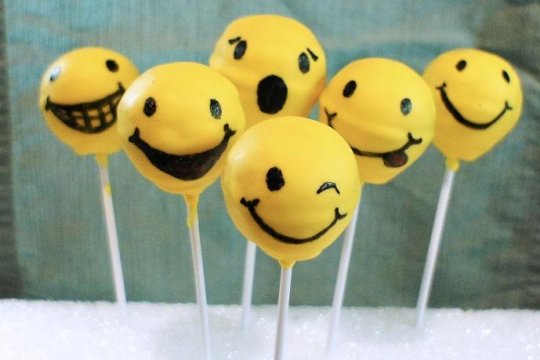 opdrachten
Pagina 72
6 over ontwikkelingspsychologie
Opdracht 2, 3, 4
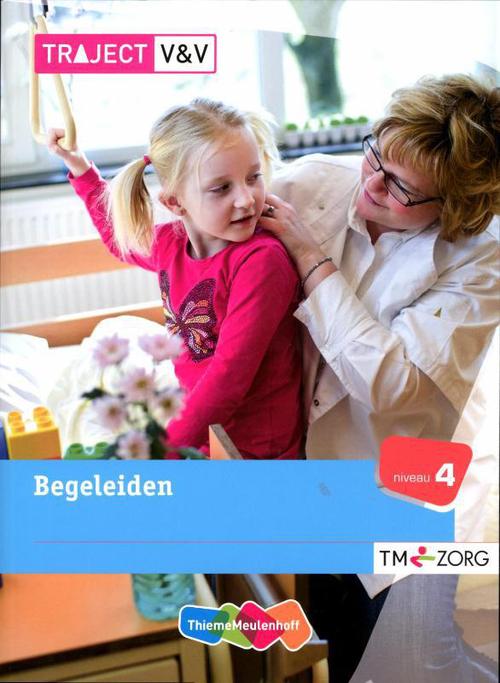